Муниципальное автономное дошкольное образовательное учреждение 
 «Центр развития ребенка» – детский сад «Сказка»
«Организация сюжетно – ролевой игры в подготовительной группе» (из личного опыта)
Воспитатель: Рогачова А.И
Основной целью развития сюжетно – ролевой игрыявляется развитие свободной творческой личности ребенка, которое определяется задачами развития и задачами исследовательской деятельности детей.
Задачи развития: 
Обеспечение психологического благополучия и здоровья детей; 
 Развитие познавательных способностей; 
Развитие творческого воображения; 
Развитие творческого мышления;
Развитие коммуникативных навыков. 
Задачи исследовательской деятельности: 
Вхождение детей в проблемную игровую ситуацию (ведущая роль педагога); 
Активизация желания искать пути разрешения проблемной ситуации (вместе с педагогом);
Формирование начальных предпосылок исследовательской деятельности (практические опыты).
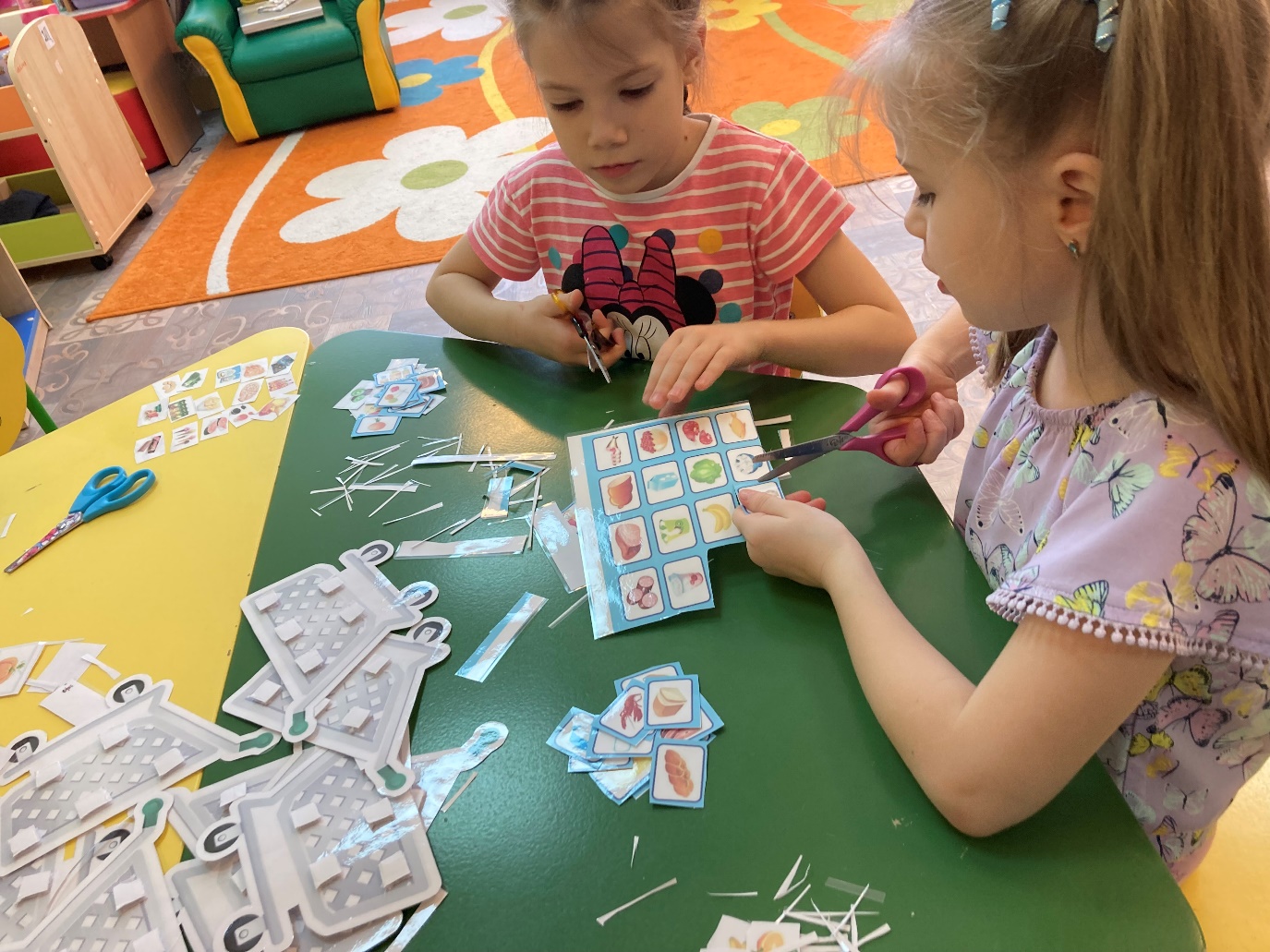 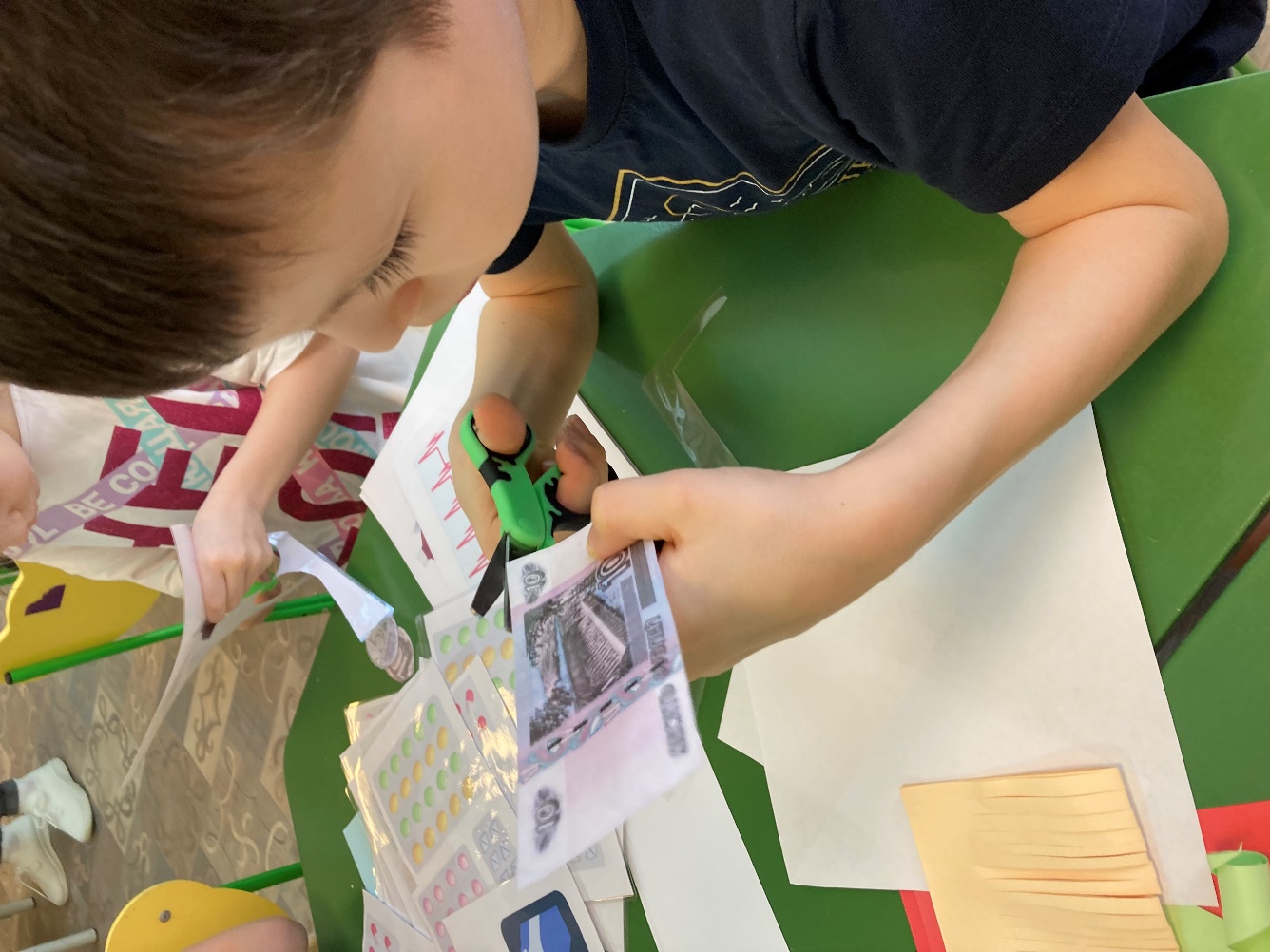 «Семья»
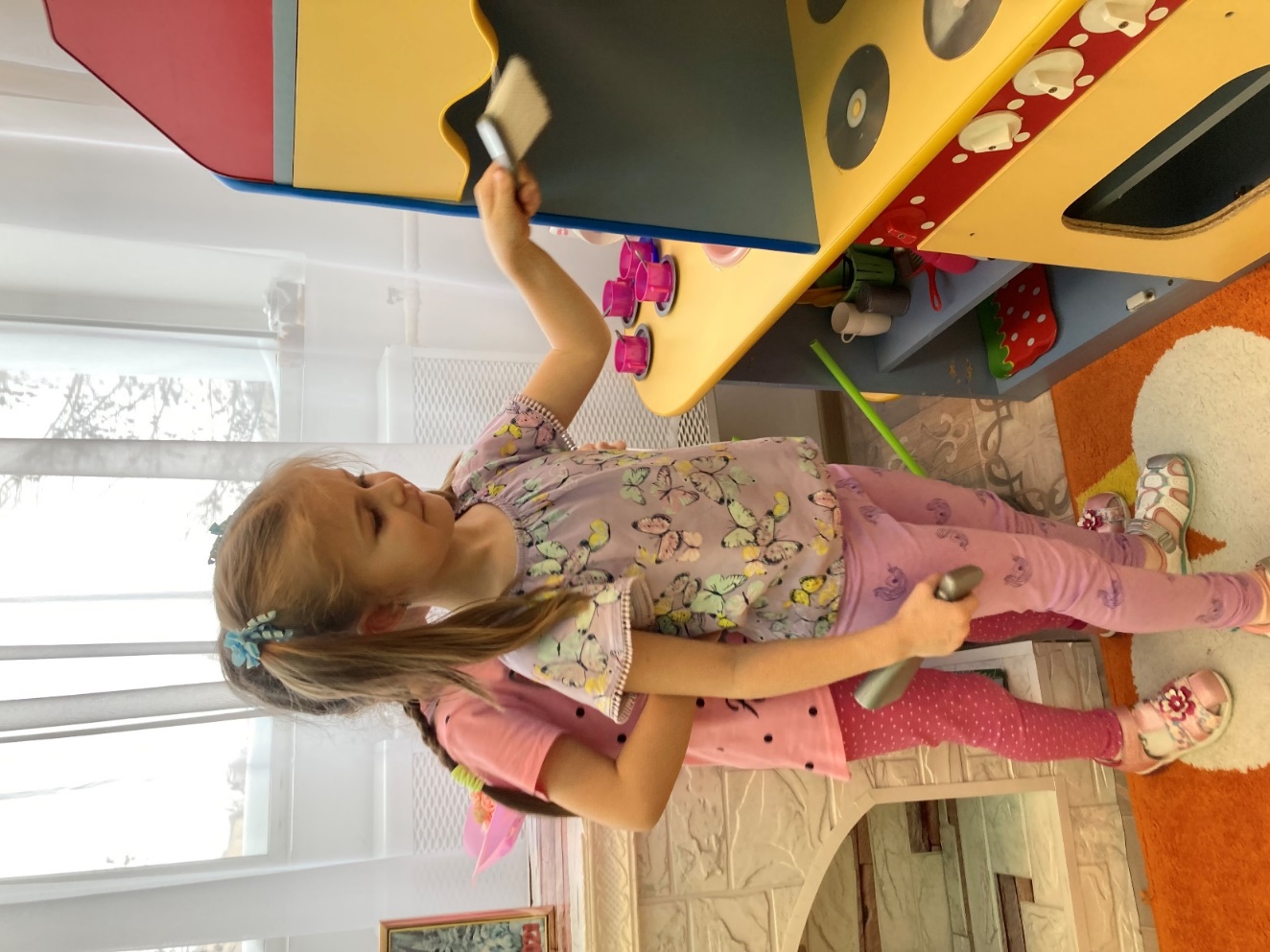 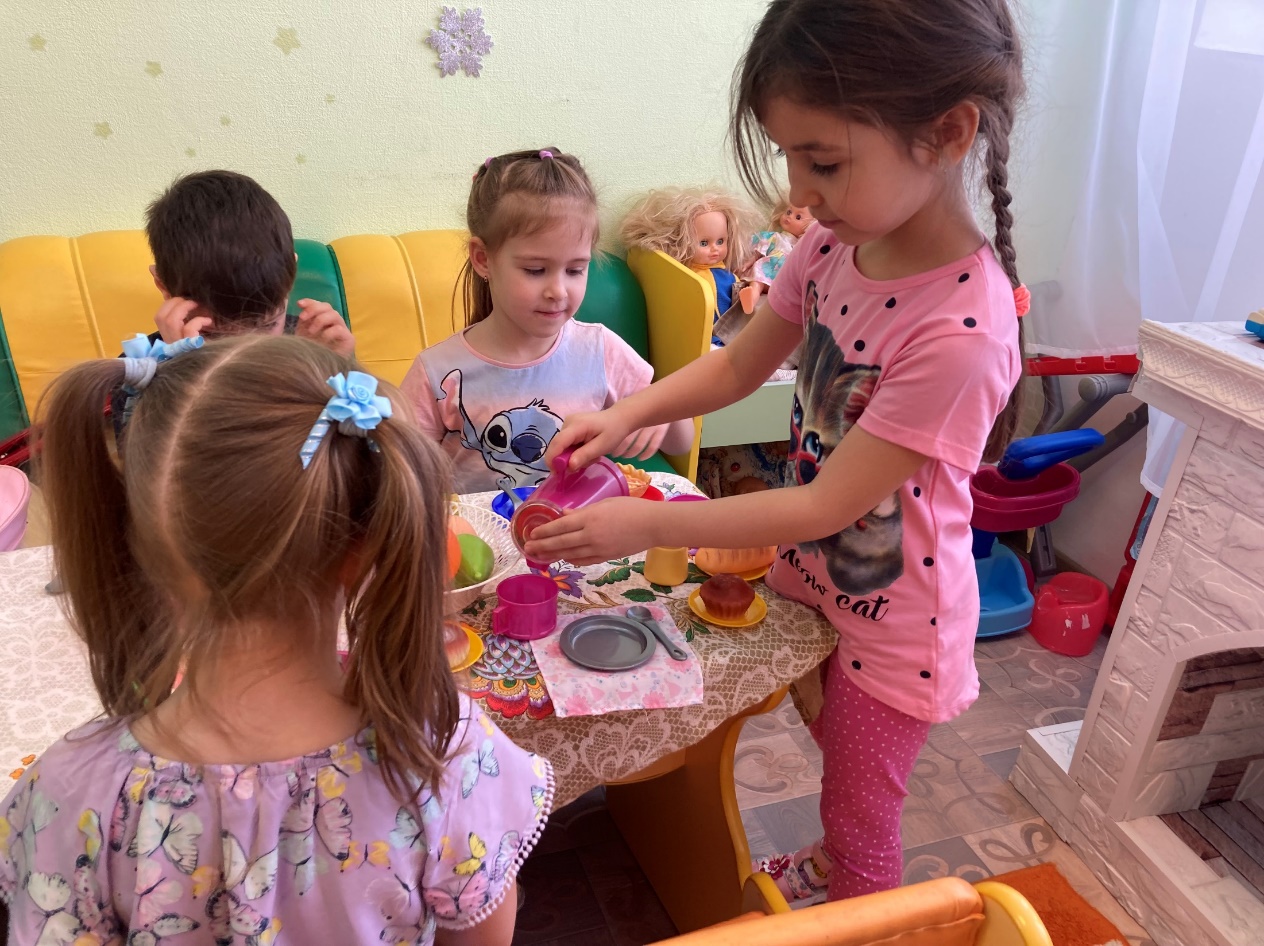 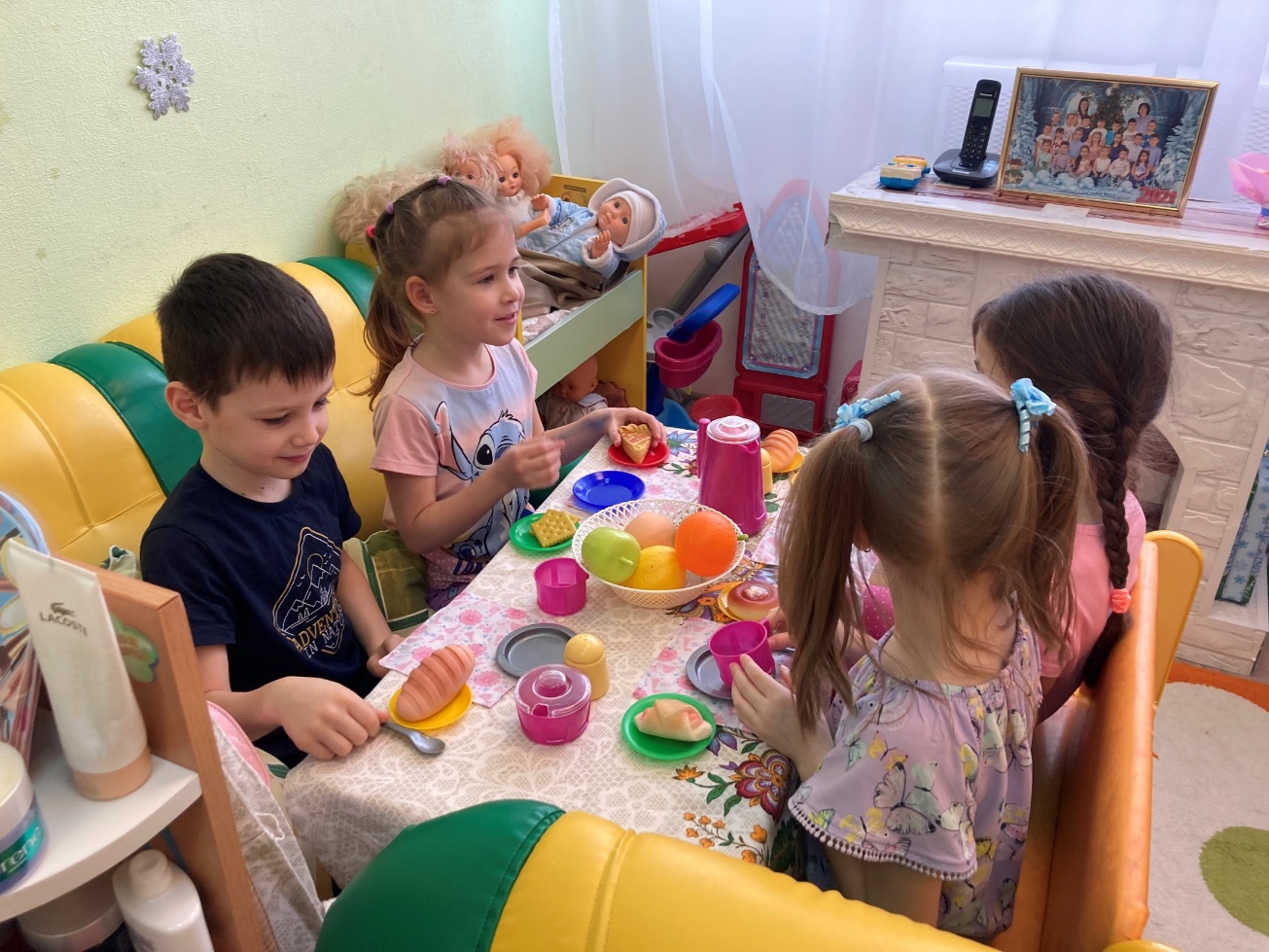 «Супермаркет»
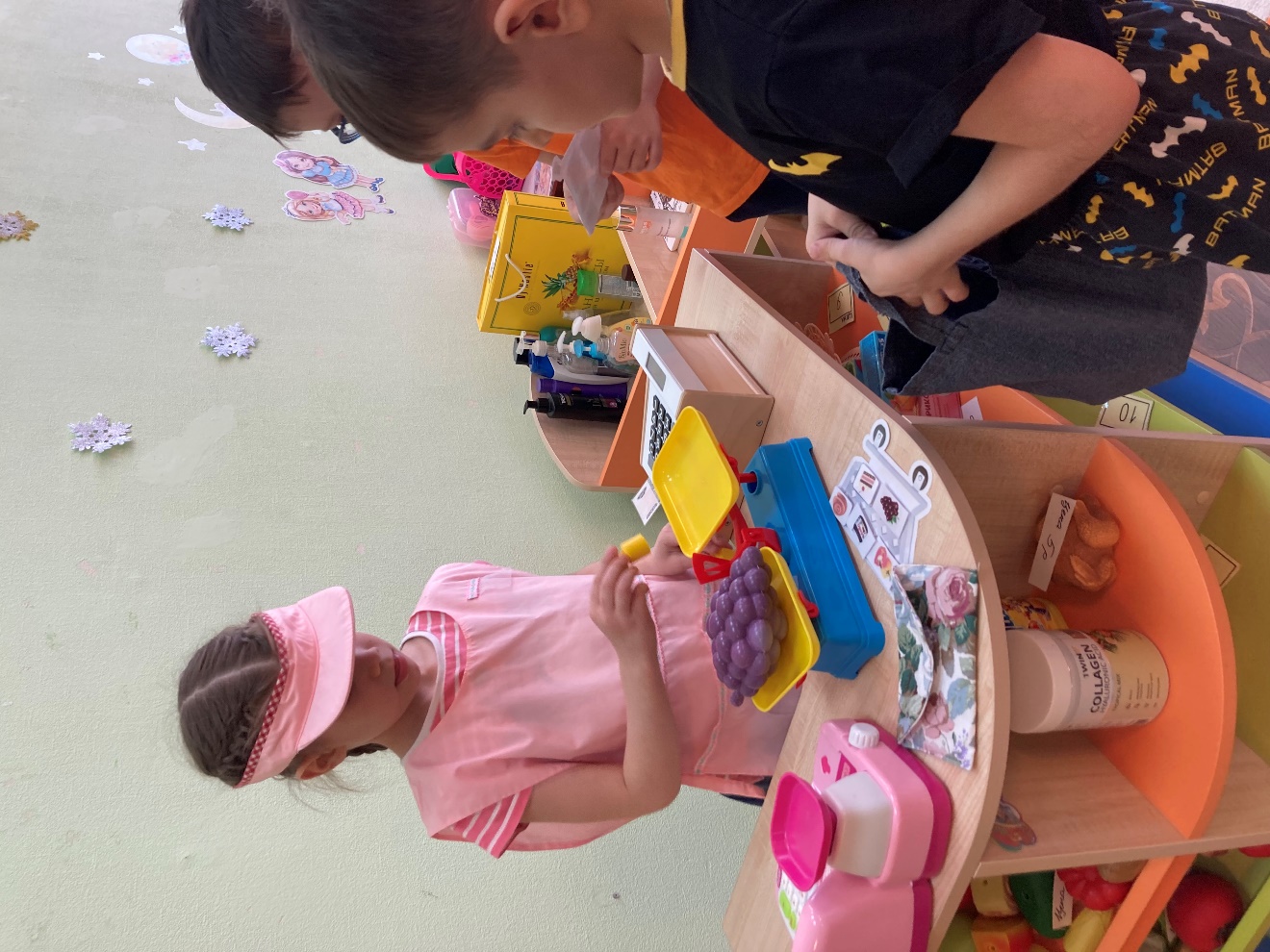 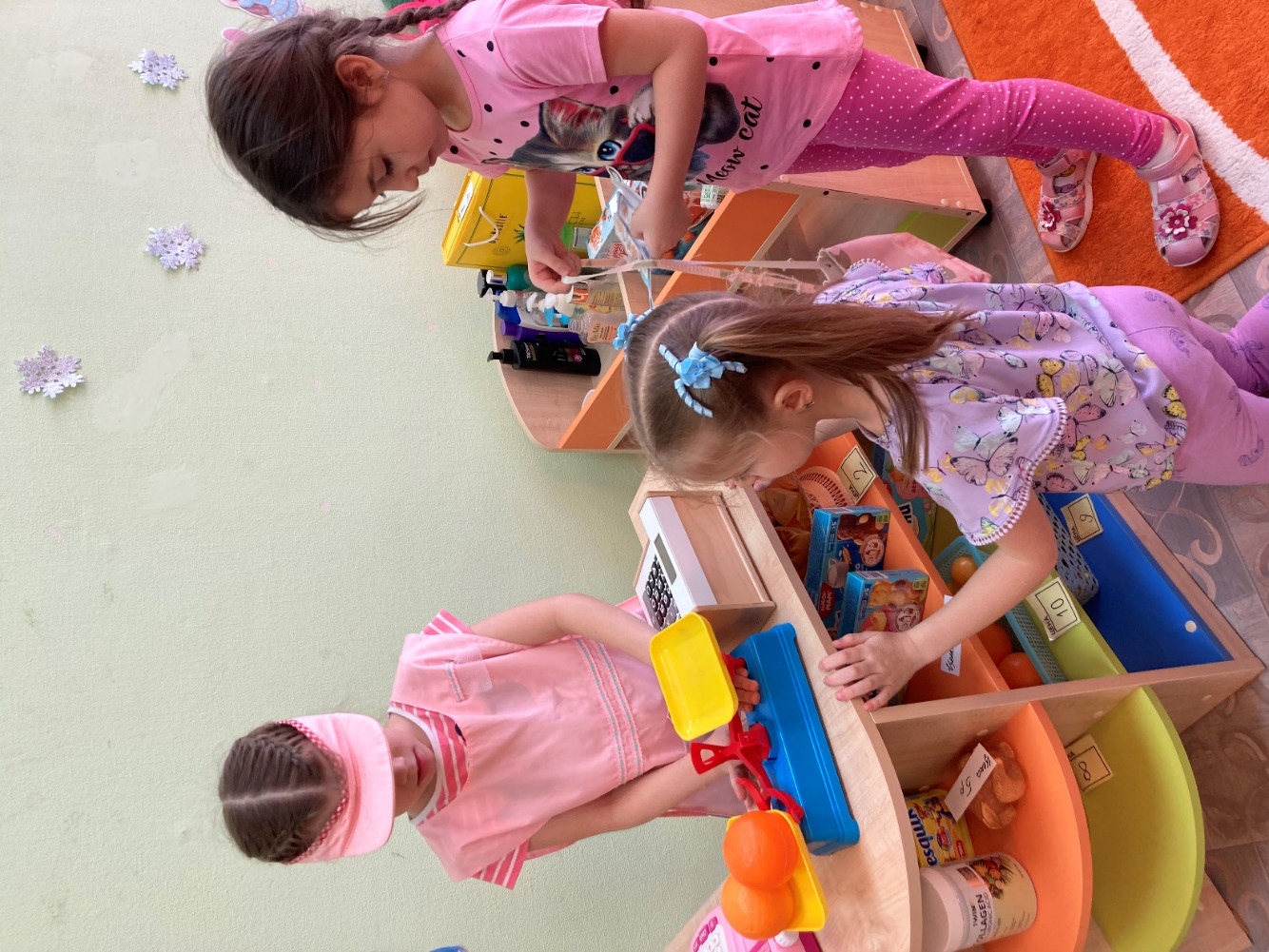 «Пожар на кухне»
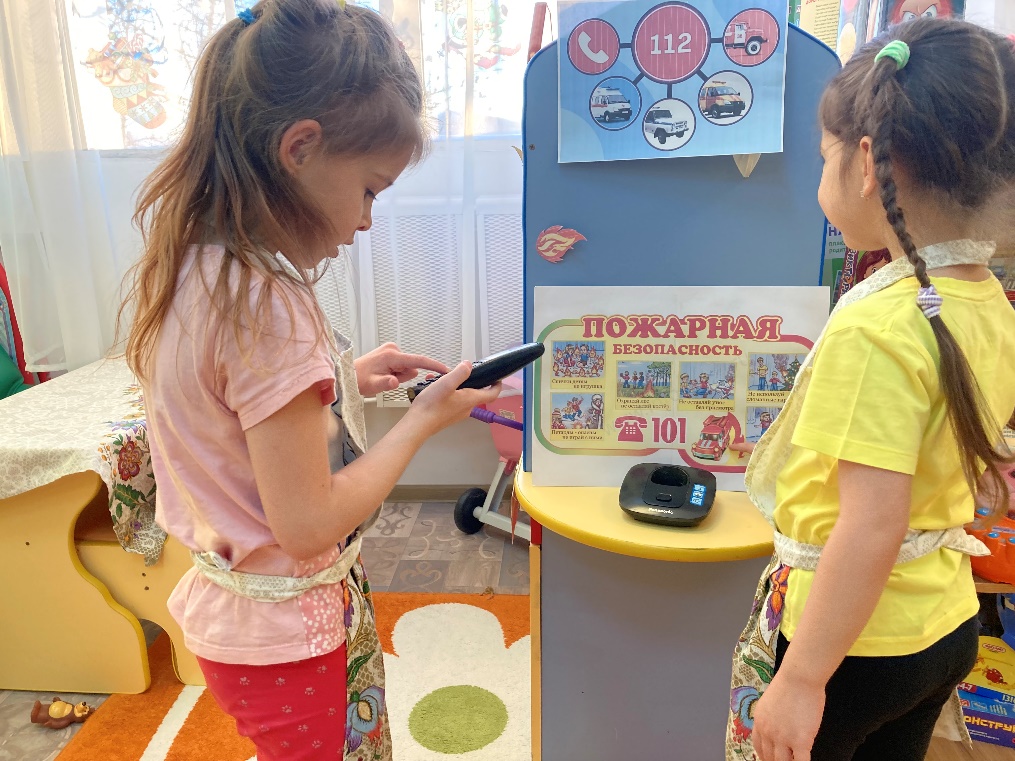 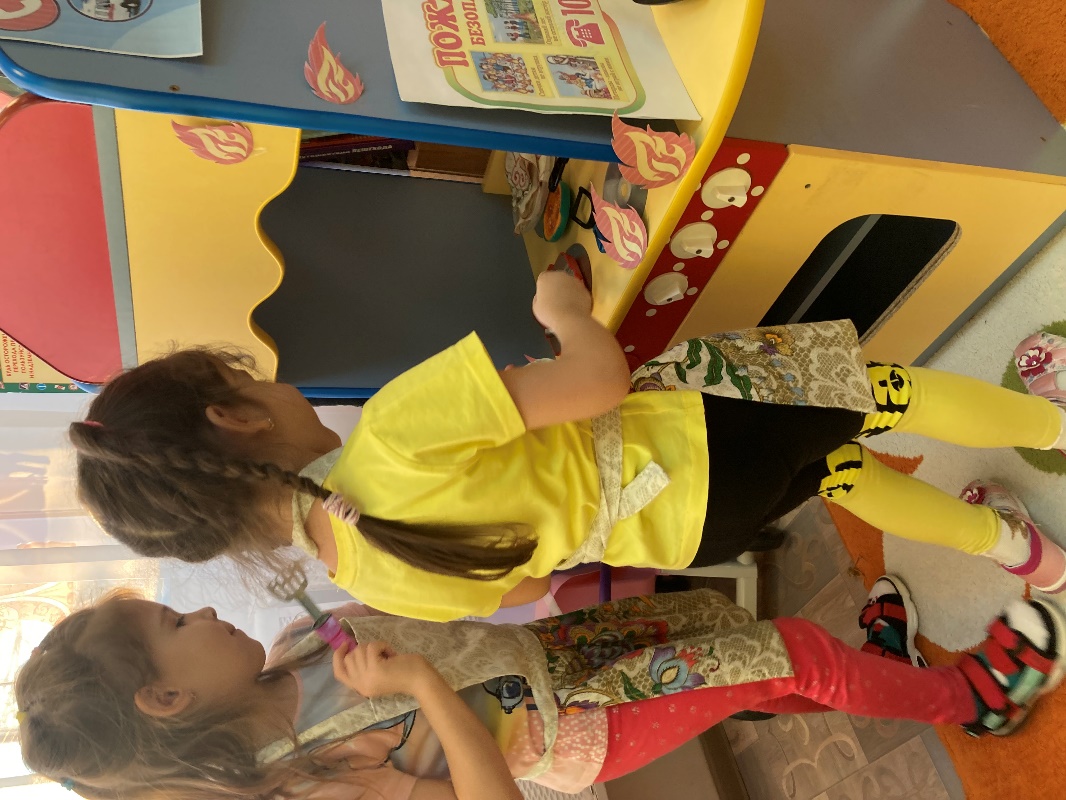 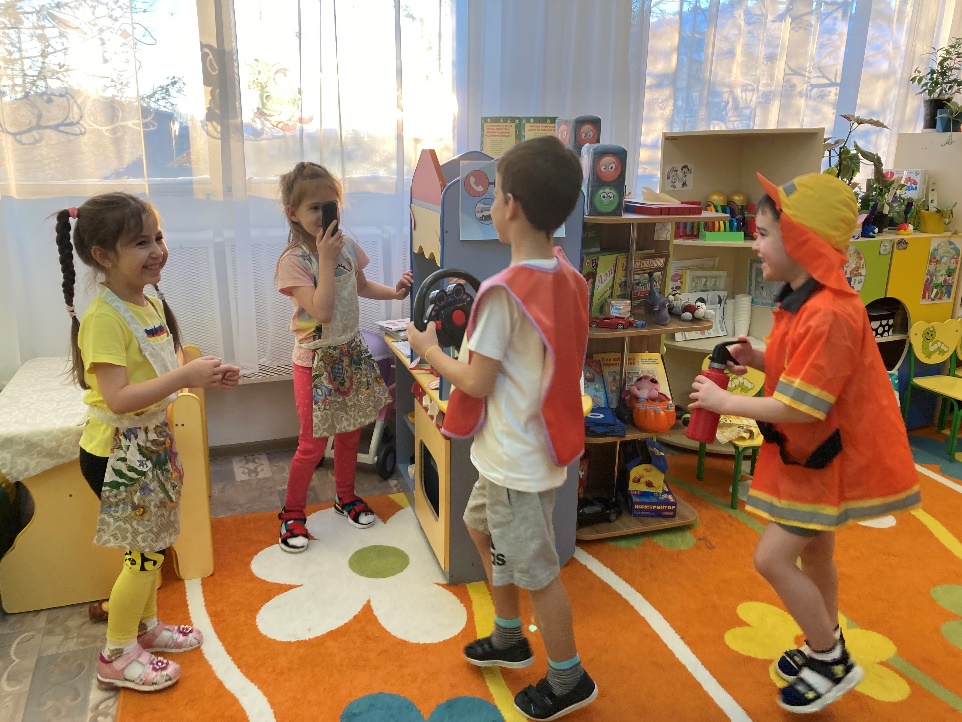 «Медицинская сестра. Врач»
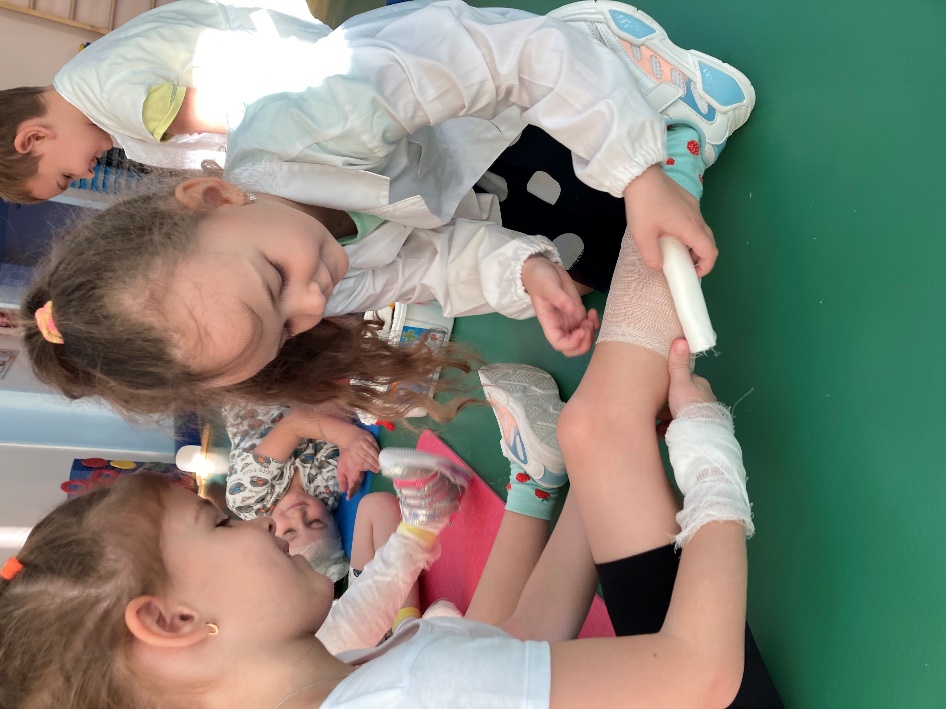 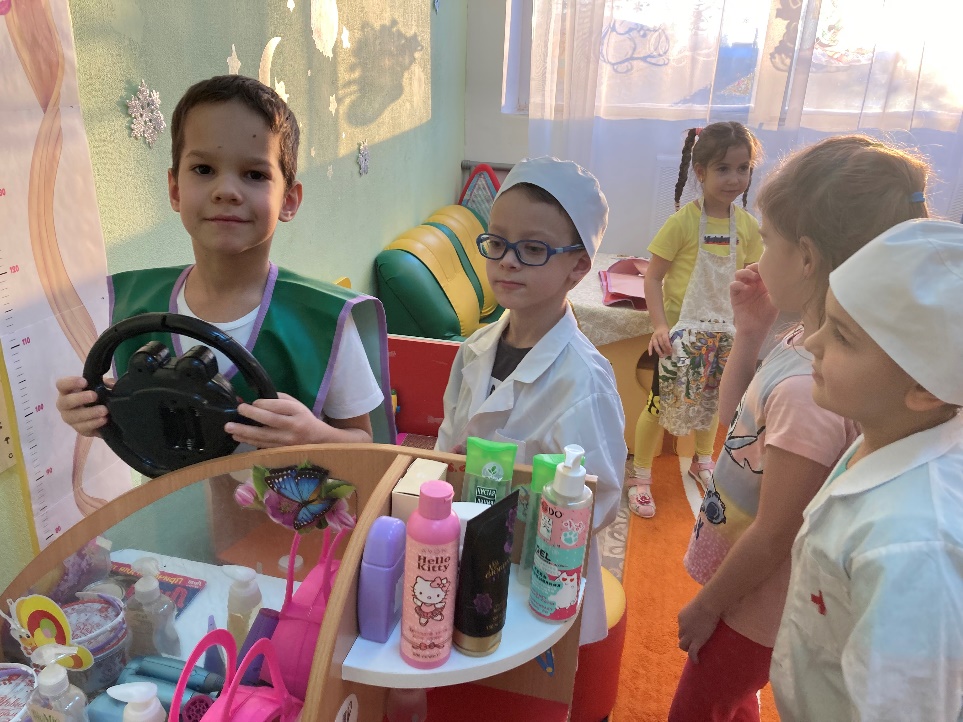 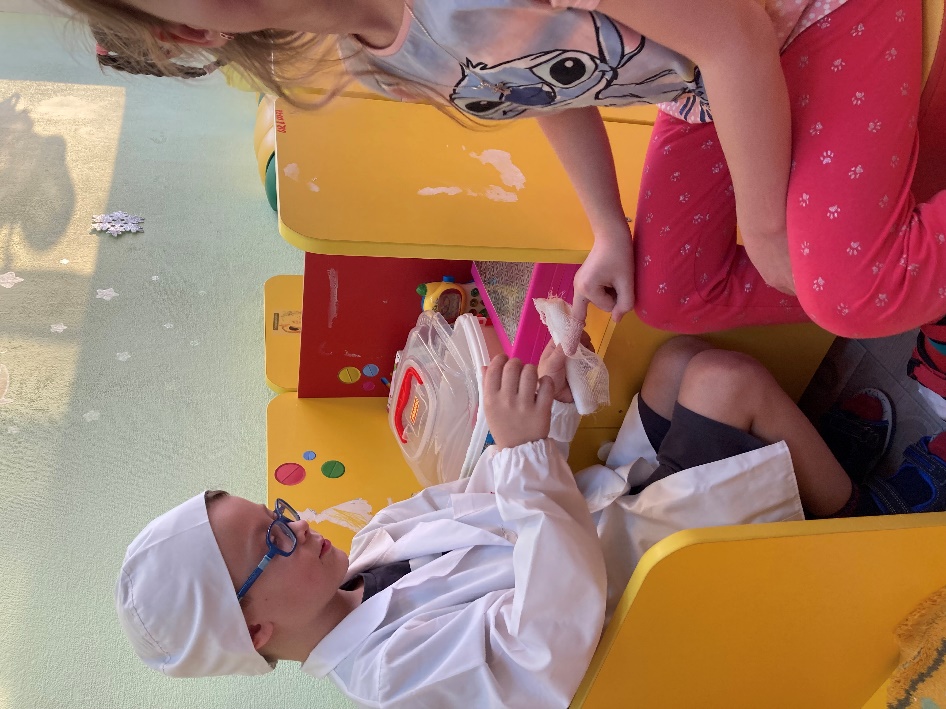 «Полицейский»
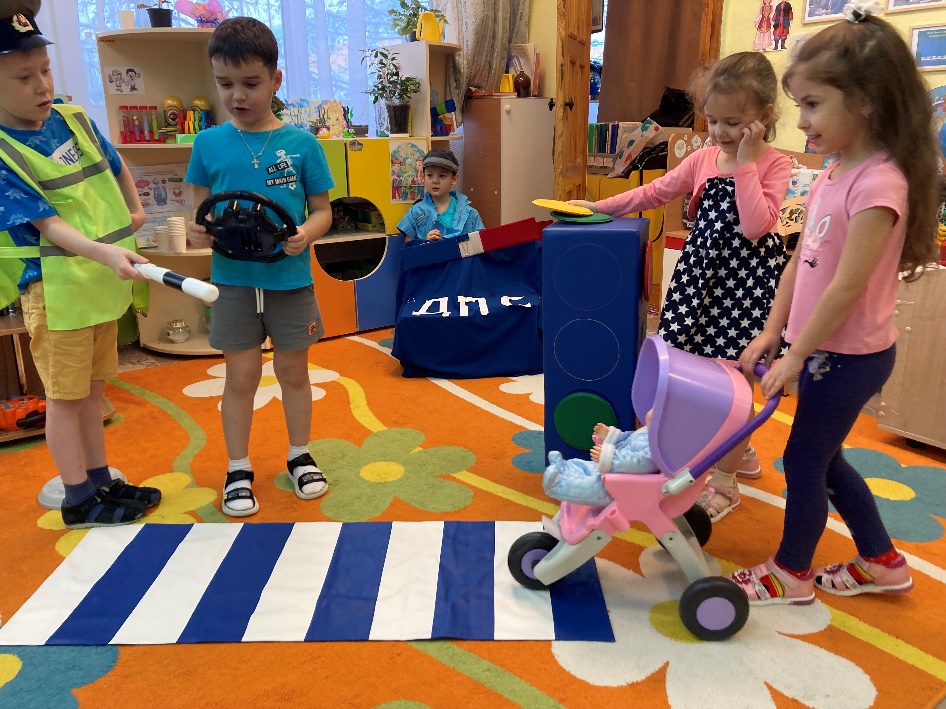 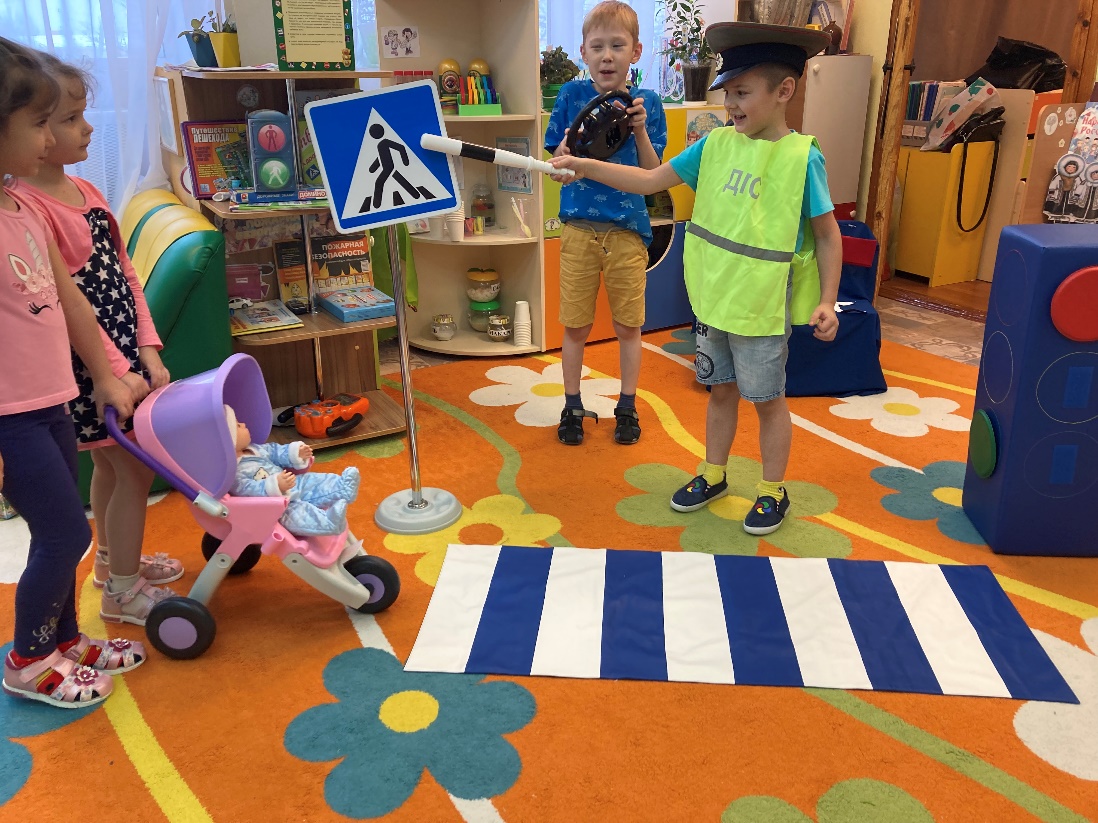 «Салон красоты»
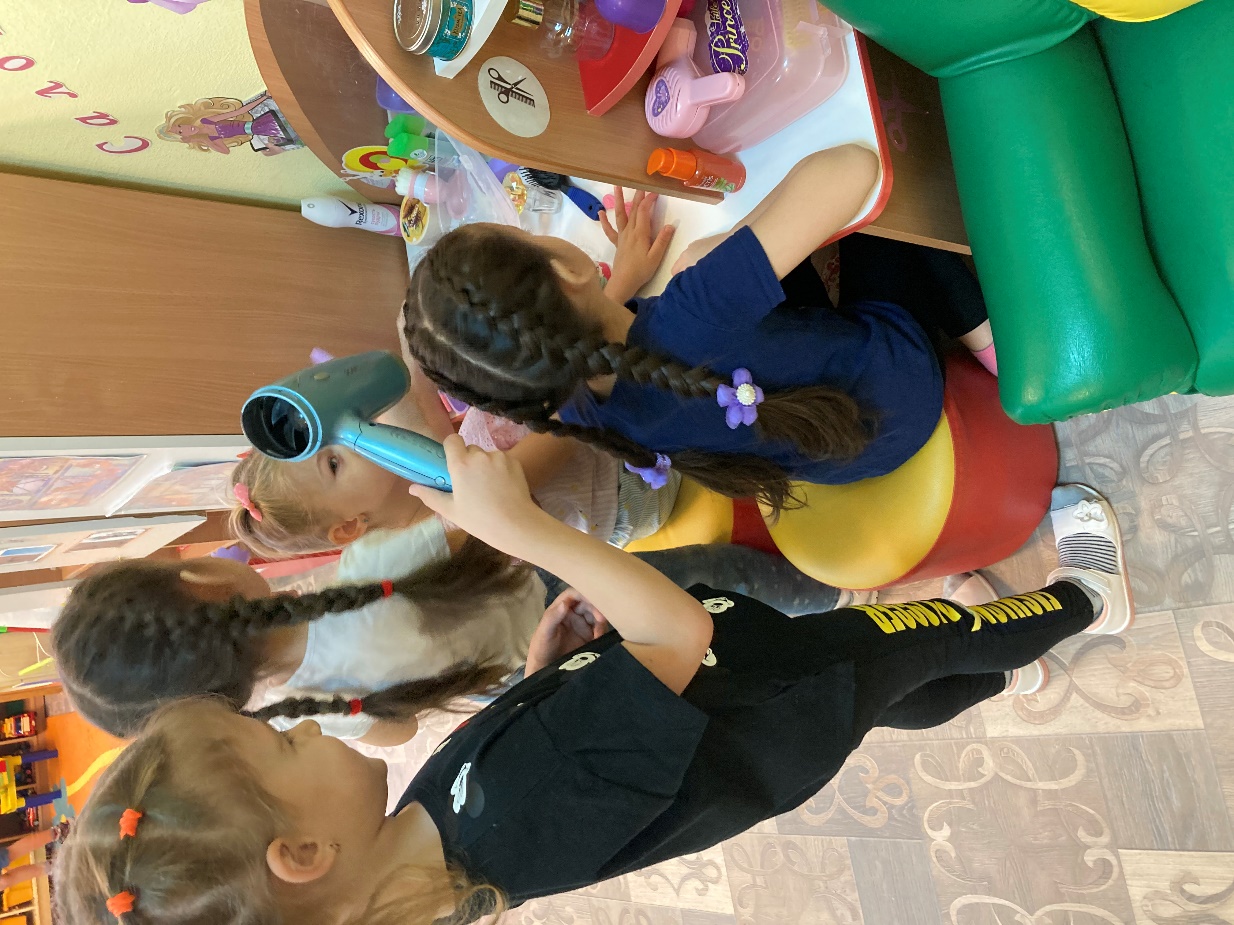